MKBA
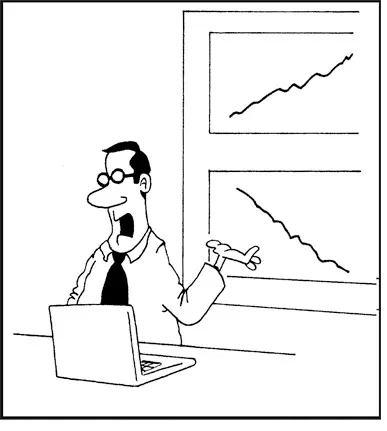 Maatschappelijke kosten en baten analyse
Wie heeft waar nut aan?
Planning voor vandaag
De MKBAWerken aan trede opdracht 6 / 7Nog eventjes en dan zit het erop!
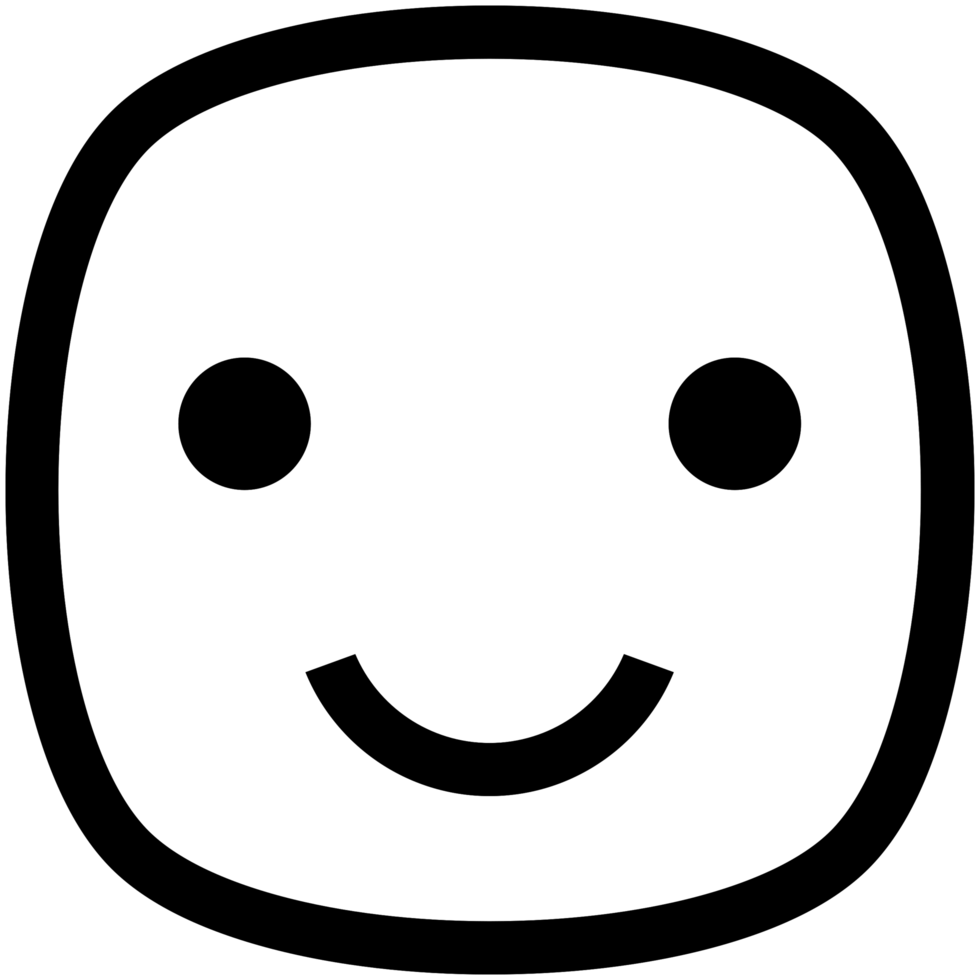 De kosten en baten in beeld
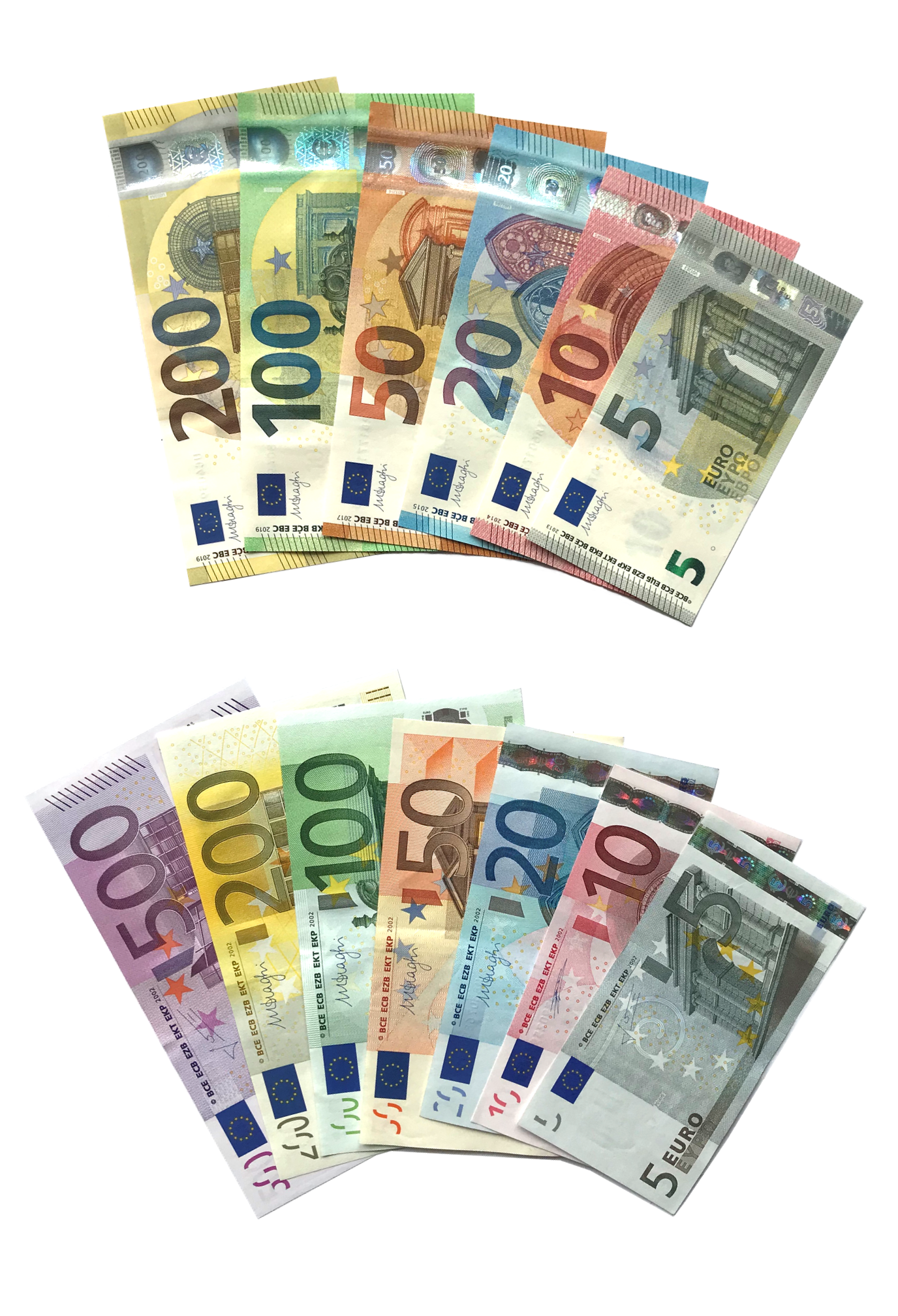 Wie betaalt
Wie profiteert en wie ondervindt nadelen? 
De maatschappelijke kosten en baten analyse (MKBA)
10-6-2022
[Speaker Notes: Leerlingen hebben voor het poelenonderzoek in L3 (maar ook bij in L2) gekeken naar of het wenselijk is of niet in de groene/blauw dooradering van een stad om extra poelen aan te leggen. Daar worden de kosten en baten prima naast elkaar uitgelegd! Laat het de leerlingen zelf uitleggen.]
MKBA?
Een maatschappelijke kosten-batenanalyse (MKBA) is een hulpmiddel bij de onderbouwing van beleidskeuzes, zoals grote ruimtelijke projecten.

Een MKBA probeert de positieve en negatieve effecten van een project (of beleidsoptie) op de welvaart van Nederland in te schatten. Hierbij gaat het niet alleen om financiële kosten en baten, maar ook om maatschappelijke effecten.
Een MKBA is een ex-ante-studie
Ex ante zijn beschouwingen die vooraf plaatsvinden waarbij de moeilijkheid is dat eventuele toekomstige omstandigheden moeten worden ingeschat. De term wordt onder meer gebruikt bij financiële vooruitzichten
4
Onderwerp van de presentatie
10-6-2022
[Speaker Notes: Omdat elke baat in een maatschappelijke kosten-batenanalyse (MKBA) berekend wordt door een hoeveelheid met een prijs te vermenigvuldigen, zijn getallen nodig voor de hoeveelheid en het prijskaartje. Bijvoorbeeld: een baat van het natuurtype riet is 'schoon water door nutrientenzuivering'; de hoeveelheid bestaat uit het aantal kilogram nitraat dat een hectare riet per jaar kan zuiveren en het prijskaartje weerspiegelt de kosten die in de waterzuivering gemaakt worden om een kilogram nitraat uit het water te verwijderen.
Voor de hoeveelheden en de prijskaartjes worden ervaringscijfers, zogenaamde kengetallen gehanteerd. Dit heeft verschillende redenen. Een MKBA is een ex-ante-studie, een inschatting van de gevolgen in de toekomst. Dit is dus nog niet te meten. Men zal dus altijd gebruik moeten maken van metingen uit het verleden. Daarnaast zou het uitvoeren van een nieuwe meting veel tijd en geld kosten, terwijl in veel gevallen een vergelijkbare meting al uitgevoerd is. Het beschikbaar hebben van kengetallen is dus van belang, want wanneer ze ontbreken kunnen in de praktijk de betreffende batenposten niet in rekening worden gebracht, waardoor de uitkomst van de MKBA onjuist wordt.]
MKBA?
Een MKBA bestaat uit 8 stappen:

Stap 1: probleemanalyse
Stap 2: vaststellen nul alternatief 
Stap 3: definitie beleidsalternatieven
Stap 4: bepalen van effecten en baten
Stap 5: bepalen van kosten
Stap 6: varianten- en risicoanalyse
Stap 7: opstellen van overzicht van kosten en baten
Stap 8: resultaten presenteren en interpreteren
Wij doen er 7 
5
Onderwerp van de presentatie
10-6-2022
[Speaker Notes: De berekening houdt rekening met externe effecten in rekening gebracht zoals klimaat, luchtverontreiniging, geluid, ongevallen (kosten), maar ook effecten op bijvoorbeeld werkgelegenheid tijdens de aanleg, het onderhoud en de exploitatie (baten). In een MKBA kunnen financiële en niet-financiële kosten en baten opgenomen worden. In dit laatste geval dient er gewerkt te worden met kengetallen, die de niet-financiële kosten en baten monetariseren.Nul alternatief = wat er zou gebeuren als het project niet wordt uitgevoerd.]
Wanneer een MKBA
Project met grote gevolgen
Bij verschillende alternatieven

Bij projecten met veel discussie

Bij grootschalige projecten

Bij veel belangen
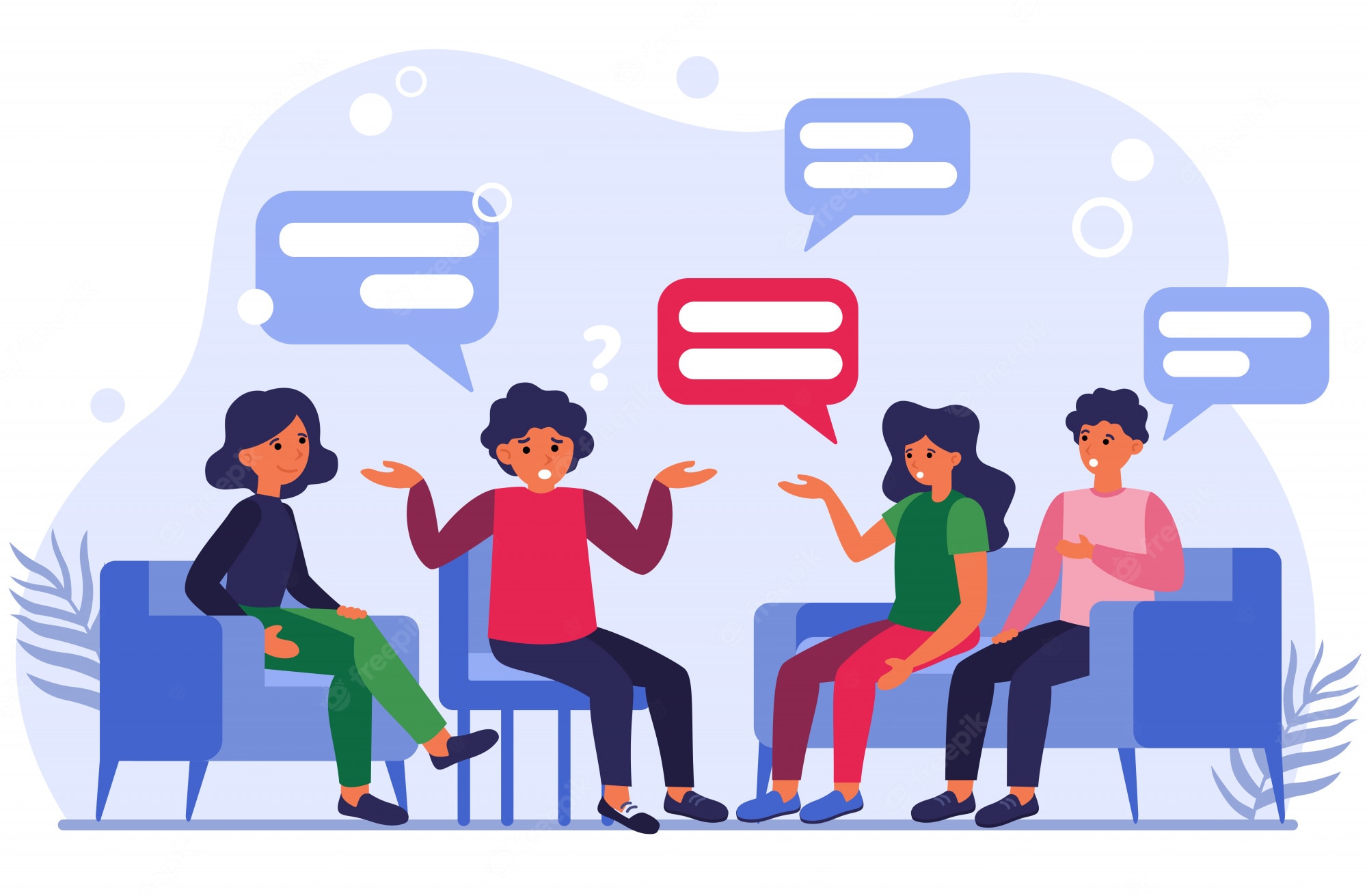 6
Onderwerp van de presentatie
10-6-2022
Vragen die je bij een MBKA kunt stellen
Wat zijn de te verwachten effecten van het project?

Draagt het project bij aan de maatschappelijke welvaart? 

Welke invullingen van het project (Alternatieven) verdient de voorkeur
7
Onderwerp van de presentatie
10-6-2022
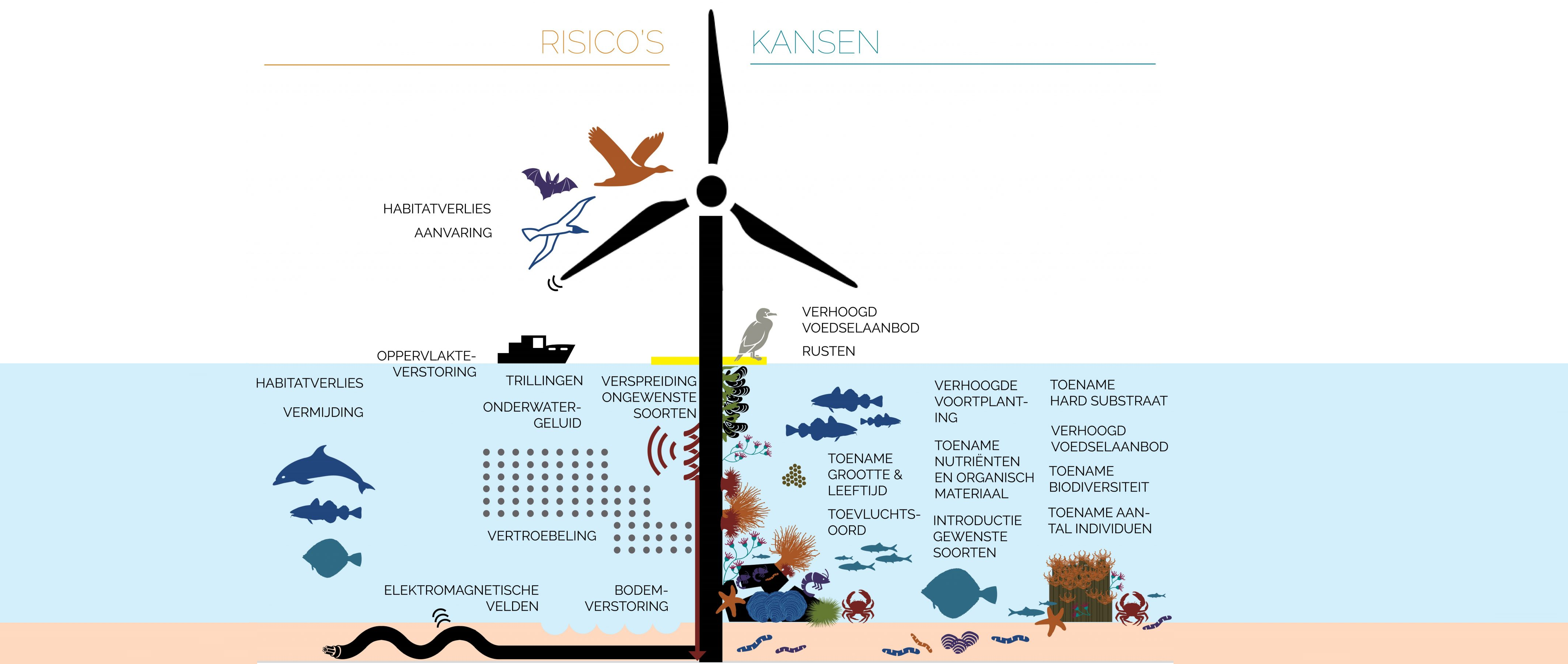 8
Onderwerp van de presentatie
10-6-2022
Risico inschatting/analyse
Risico identificatie
Risico waardering & matrix
Risico strategieën
9
Onderwerp van de presentatie
10-6-2022
[Speaker Notes: Voor het identificeren van risico’s zijn vele methoden beschikbaar. Risico-identificatie kan op basis van statistische modellen plaatsvinden, self-assessments, scenarioplanning of workshops. Strategische/tactische risico’s operationele risico’s die men loopt omdat de baten het risico uitwegen. Niet beïnvloedbare risico’s ziekte, rampen, weer. Regulier risico]
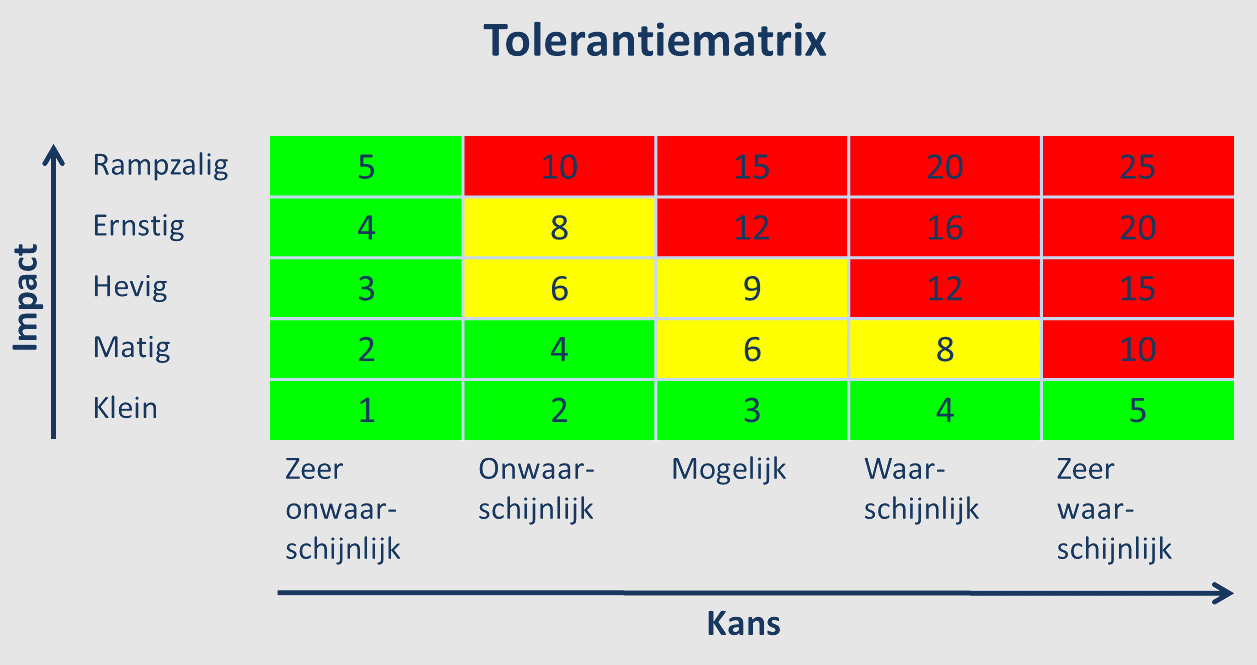 10
Onderwerp van de presentatie
10-6-2022
[Speaker Notes: In het risicobeleid geeft de organisatie de risicobereidheid van de organisatie aan. Om de kwalitatieve risicobereidheid meetbaar te maken wordt gebruik gemaakt van waarderingscriteria. Met behulp van de kansmatrix en de impactmatrix worden risico's op uniforme wijze gewaardeerd. Om vervolgens het risico uit te drukken in een getalswaarde als uitkomst van kans * impact (bijvoorbeeld 4 * 4 = 16). Dit wordt gevisualiseerd in de tolerantiematrix.
Belangrijk onderdeel van de tolerantiematrix is de drempelwaarde. De drempelwaarde geeft aan welke risico's onder of boven de acceptatiebereidheid van de organisatie vallen. Voor alle risico's die boven de drempelwaarde vallen moeten er maatregelen worden getroffen. In de figuur hiernaast vallen risico's met een waarde van 10 en hoger boven de acceptatiebereidheid van de organisatie. Deze risico's zijn rood gearceerd. Per risico moet bepaald worden hoe de organisatie met de betreffende risico om wil gaan.]
Beheersmaatregelen
Reduceren; acties inzetten die het risico tot een acceptabel niveau terug brengen. Bijvoorbeeld door werkprocessen anders in te richten. Risicomanagement maakt daarmee een belangrijk onderdeel uit van het kwaliteitsmanagement (het proces van continu verbeteren) binnen een organisatie. 

Vermijden; dit houdt in dat de activiteit waar een risico door ontstaat, wordt beëindigd of op een andere manier vorm wordt gegeven. Of dat voorgenomen beleid vanwege de risico’s niet wordt uitgevoerd. Zo is bij woningbouwcorporaties en zorginstellingen het veelal statutair verboden om overtollige liquide middelen in aandelen te investeren. 

Overdragen; de activiteiten die door het risico geraakt worden, worden (deels) uitbesteed aan een derde partij die daarbij ook de risico’s overneemt. Denk daarbij bijvoorbeeld aan een brandverzekering. Het financiële risico van brand wordt tegen een kleine vergoeding overgedragen aan een andere partij. 

Accepteren; als een risico niet wordt vermeden, verminderd of overgedragen, dan wordt een risico geaccepteerd en zal de eventuele moeten worden afgedekt
11
Onderwerp van de presentatie
10-6-2022
Nog een keer aan de slag!
Aan de slag met Trede 6 MER in de praktijk Kies zelf een project waar een uitgebreid MER onderzoek moet worden uitgevoerd. Denk aan: Aanleg trein- of autoverbindingAanleg nieuwe natuurAanleg/Verlegging waterwerk
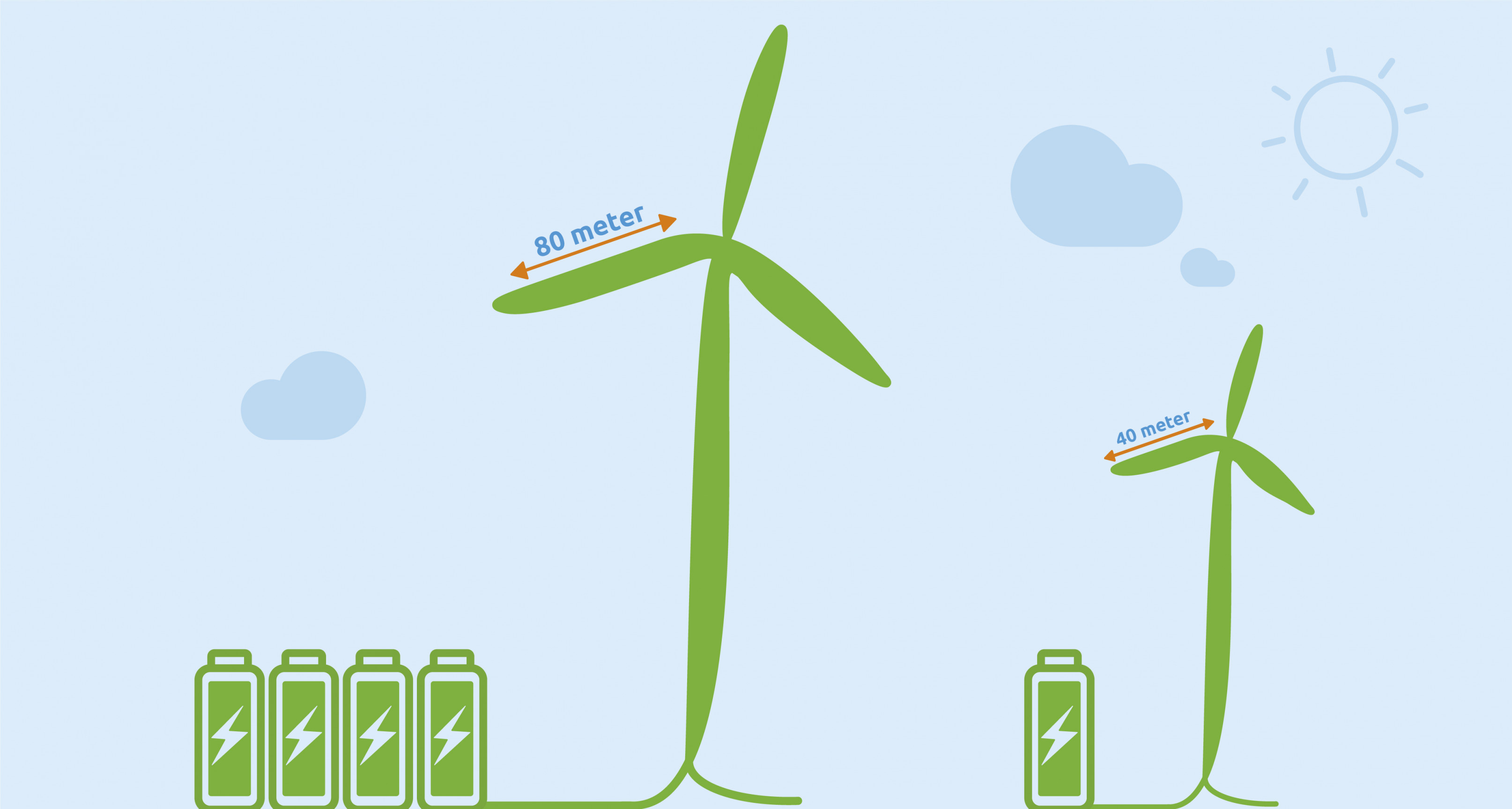 12
Onderwerp van de presentatie
10-6-2022
Nogmaals de inhoudsvereisten voor een MER zijn
Ik zeg dit twee keer! Zal vast belangrijk zijn dan
Doel
Voorgenomen activiteit & Alternatieven
Relevante plannen & besluiten
Huidige situatie & autonome ontwikkeling
Effecten
Vergelijking
Mitigerende & compenserende maatregelen
Leemten in informatie
Samenvatting
13
Onderwerp van de presentatie
10-6-2022
[Speaker Notes: Uitwerken van de volgende gedeelten (is……allemaal in de mer opgenomen, zou eigenlijk allemaal copy paste werk kunnen zijn!, zet het wel een beetje in je eigen taal).]
Welke vragen voor MKBA?
Wat is het probleem waarvoor de MKBA moet worden opgesteld? 

Wat is het Nul alternatief? Hieronder verstaan we wat er zou gebeuren als het project niet wordt uitgevoerd. 

Wat zijn de fysieke effecten van het project? Is er tijdwinst, geldelijke winst, meer biodiversiteit, opbrengst aan grondstoffen, schonere lucht, bodem of water, etc.?

Wat zijn de welvaartseffecten? Meer veiligheid, recreatie, gezondheid, beleving, etc.? 

Onzekerheden in het project. Zijn er zaken die je niet in de hand hebt? Is er een ander toekomstscenario mogelijk? 

Wie draagt direct de kosten? Uiteindelijk betalen we alles met z’n allen maar wie rekent de uitvoerder af.

Wie profiteert van het project? Wie heeft er in eerste instantie profijt van de uitvoering
14
Onderwerp van de presentatie
10-6-2022